Southern Nevada DMV Service Center
Serving the Clark County Population
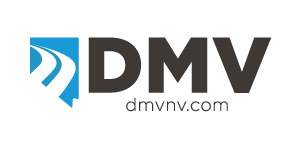 Why a new full service DMV facility
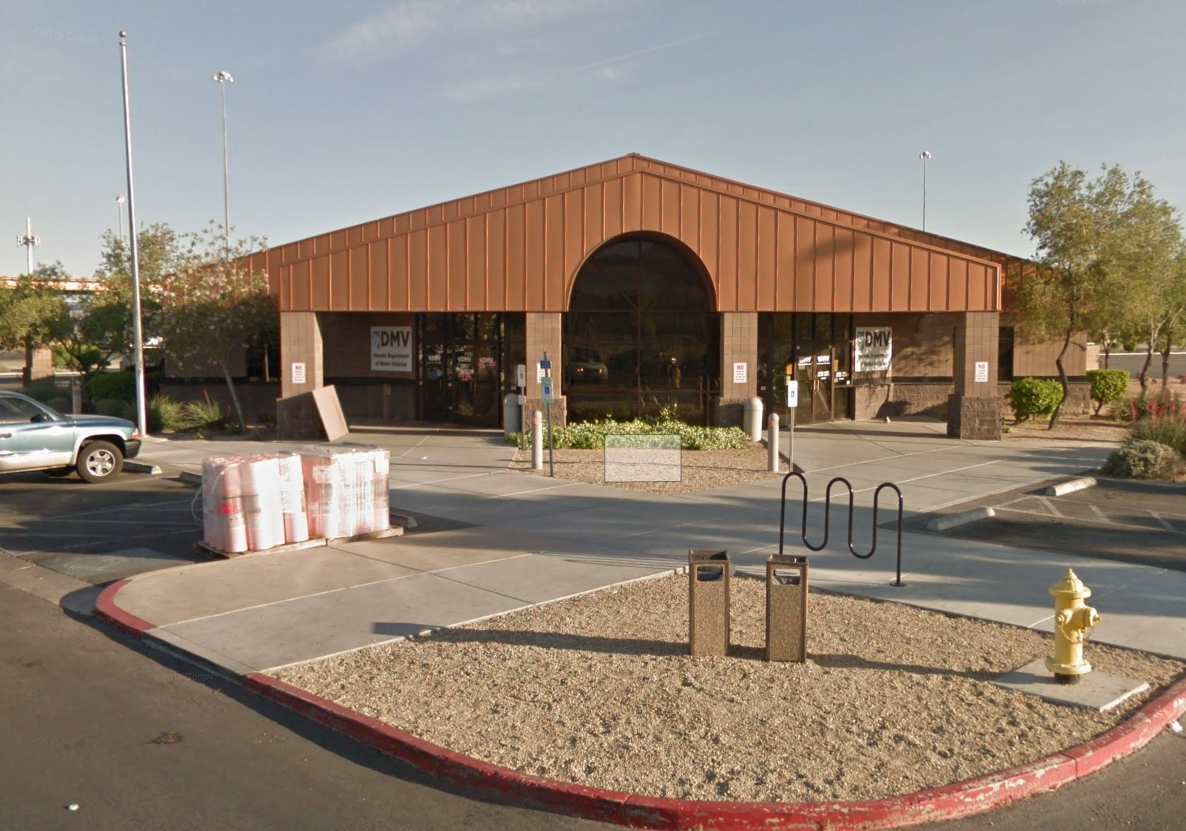 Donovan Express CDL facility constructed in 1995.
Donovan facility is located in an industrial area of North Las Vegas and customers complain about poor access to the site.
Due to population growth, the facility cannot accommodate the increase of walk-in customers. Lines form outside the building in +100ºF heat.
Classroom for 3rd Party Program training is too small.
Restrooms, offices, breakroom, customer counters, etc. need extensive refurbishment.
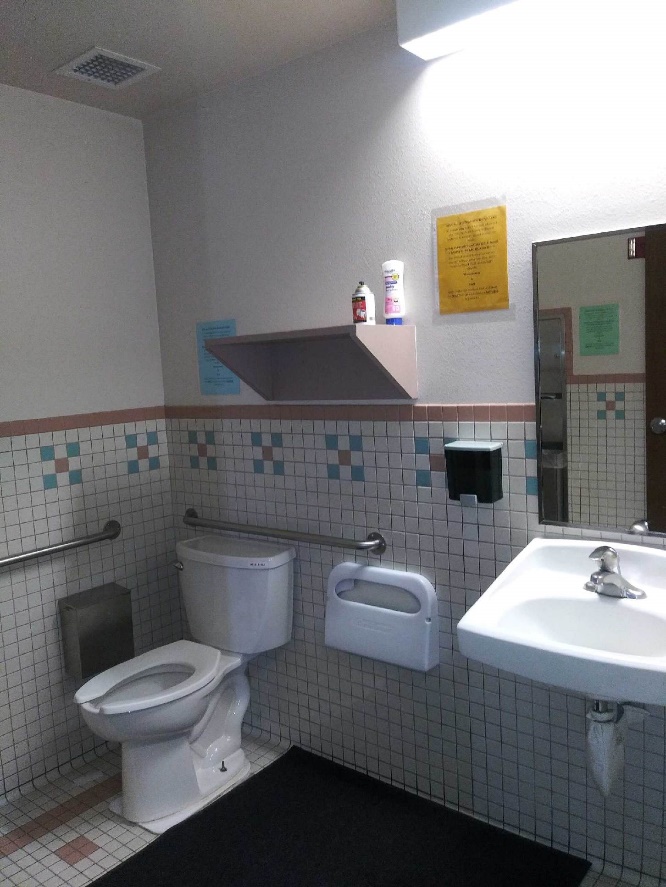 Some of the problem areas at Donovan:
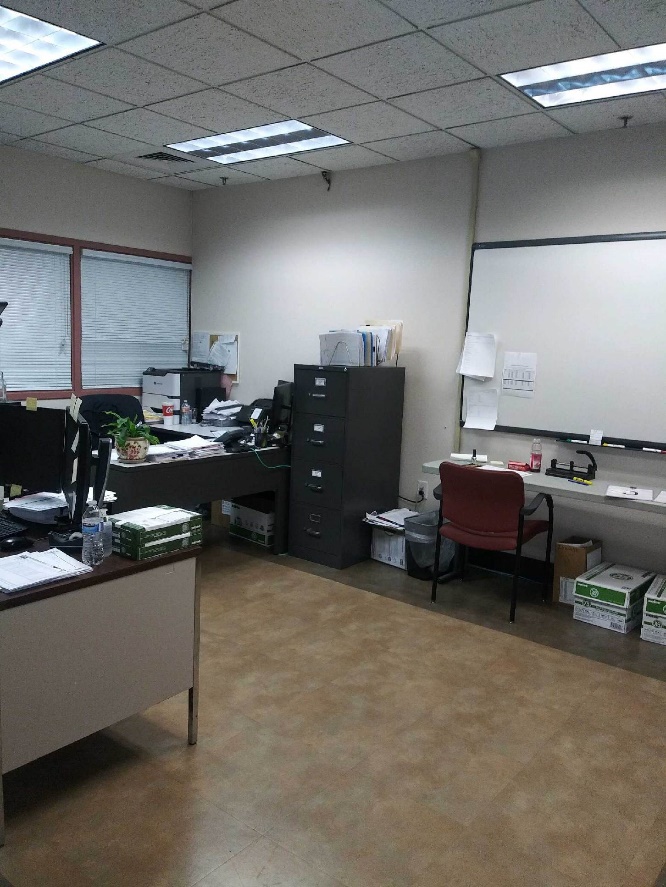 Breakroom
Outside Break Area
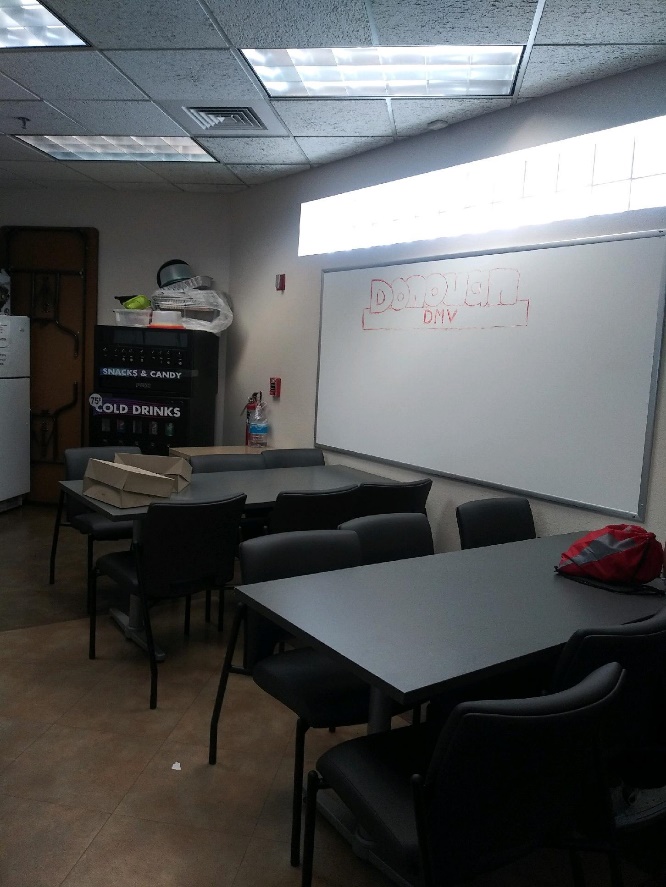 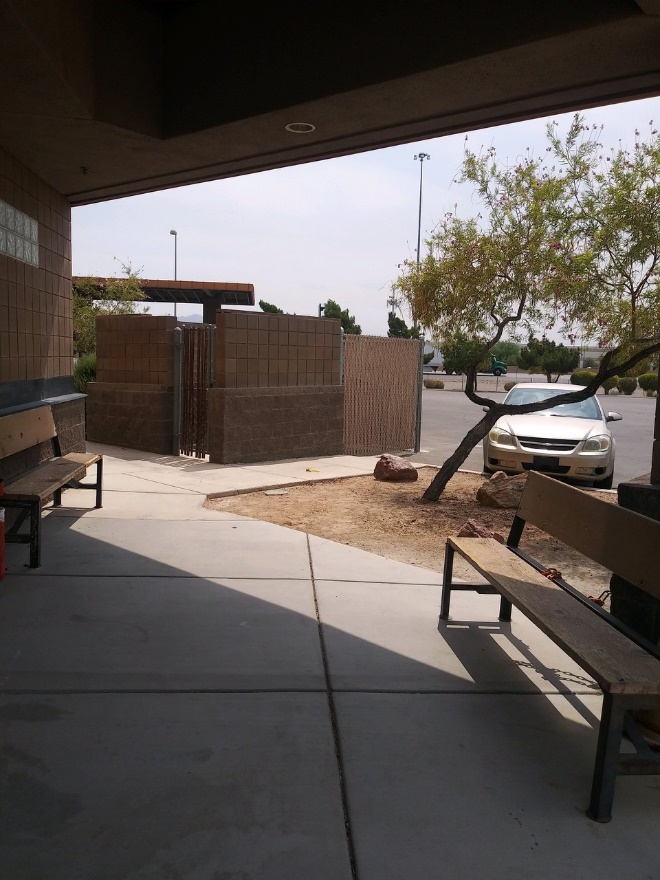 Restroom
3rd Party Testing
Relevant Data in Numbers …
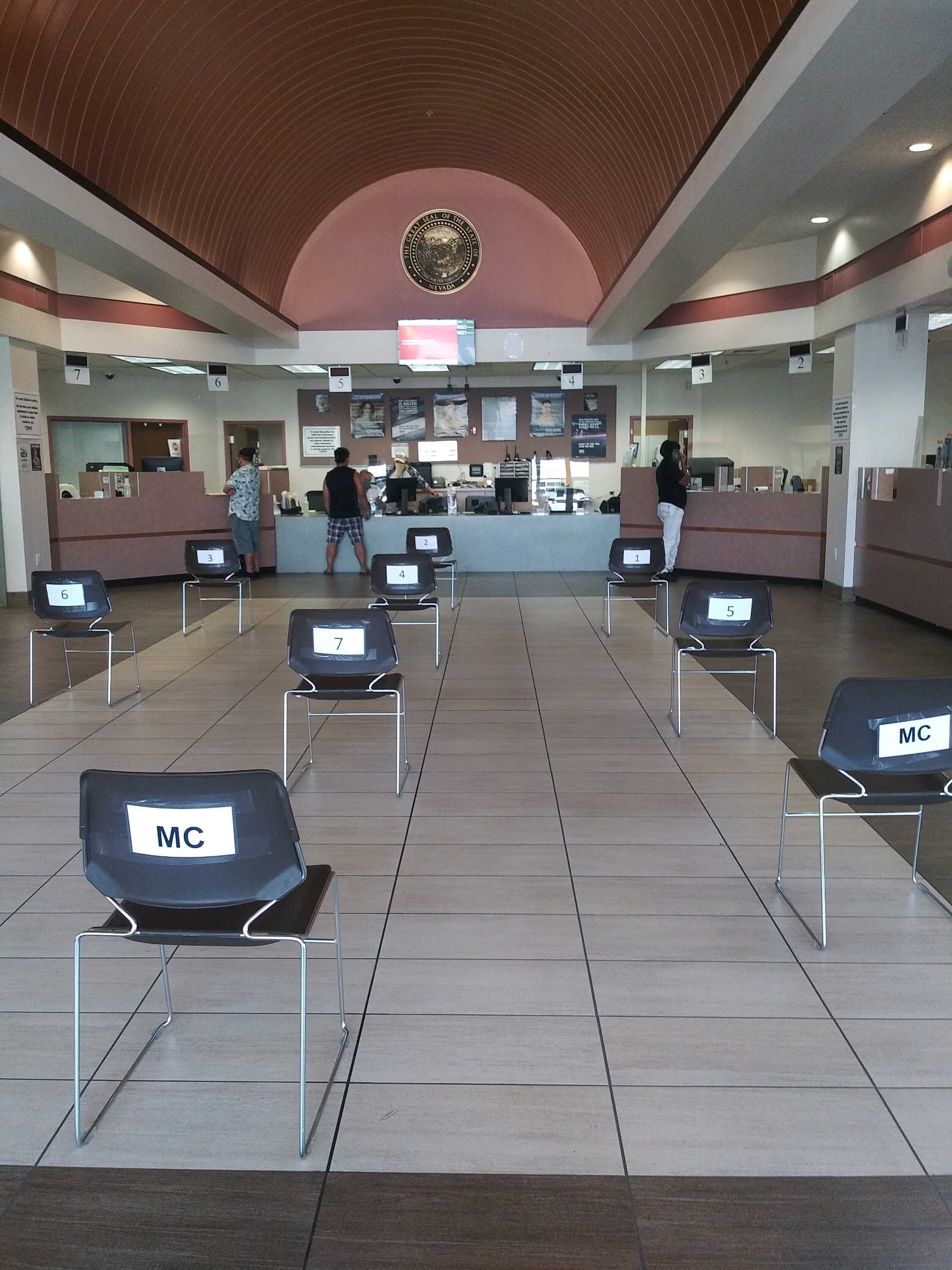 Why a new full service DMV facility
Henderson DMV facility constructed in 1997.
The property on which the facility is located does not allow the potential for growth.
Parking lot is too small which causes customer frustration.
Customer counters are not ADA compliant and were built when electronic equipment used was minimal.
Due to the customer lobby shape, customers cross over each other when navigating their way through the building. Other areas of the building such as restrooms, offices, lighting, architectural aesthetics need extensive refurbishment.
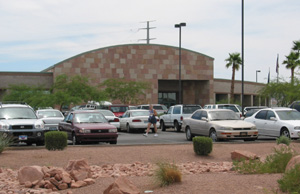 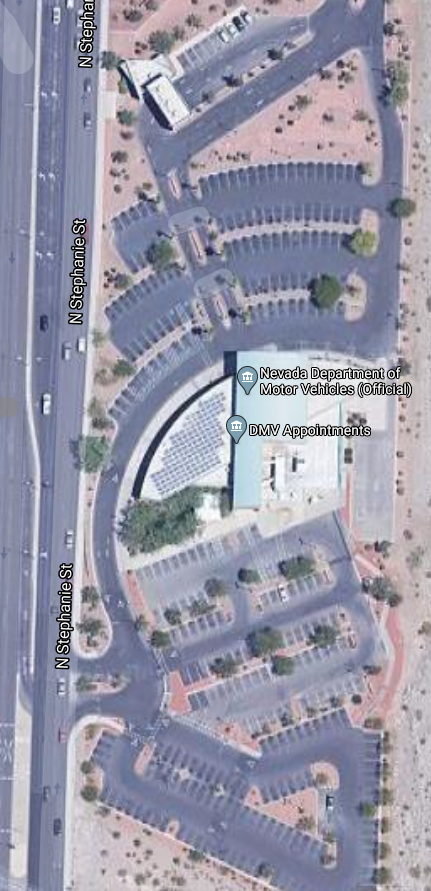 Some of the problem areas:
Cramped countertops
Lack of parking spaces
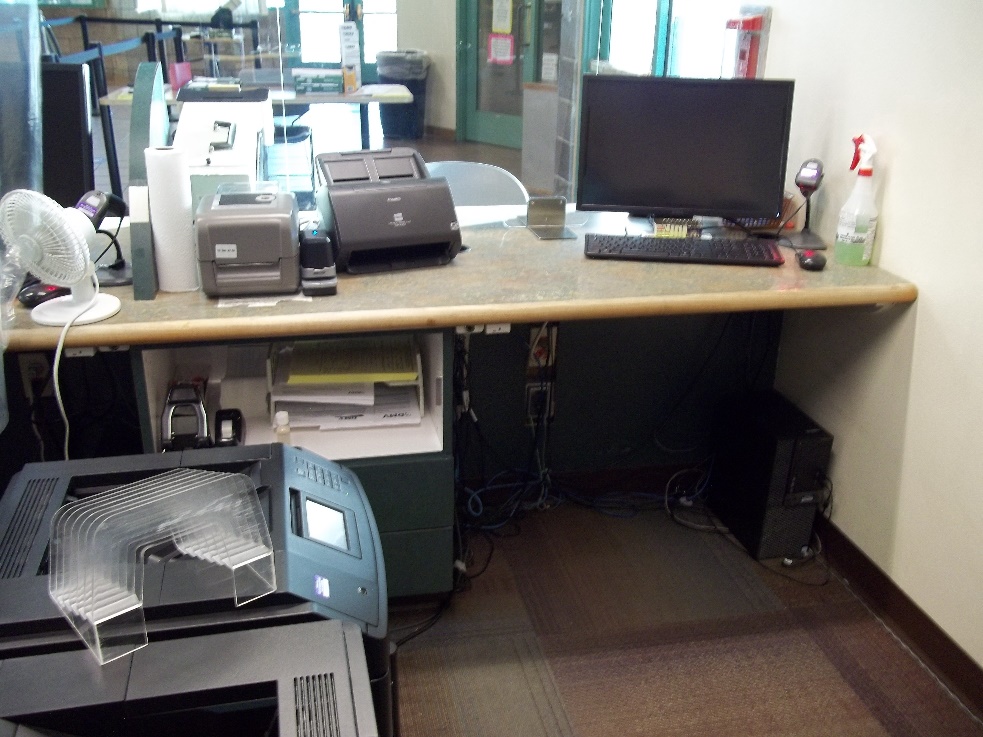 Cramped countertops
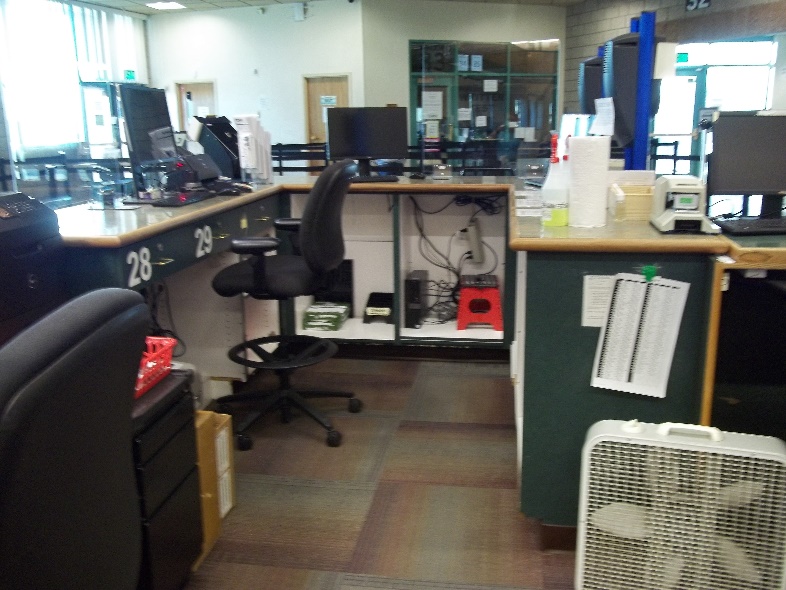 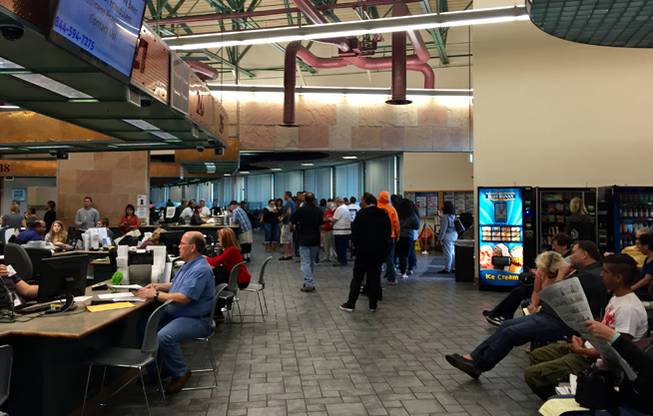 Customer lobby space minimal.
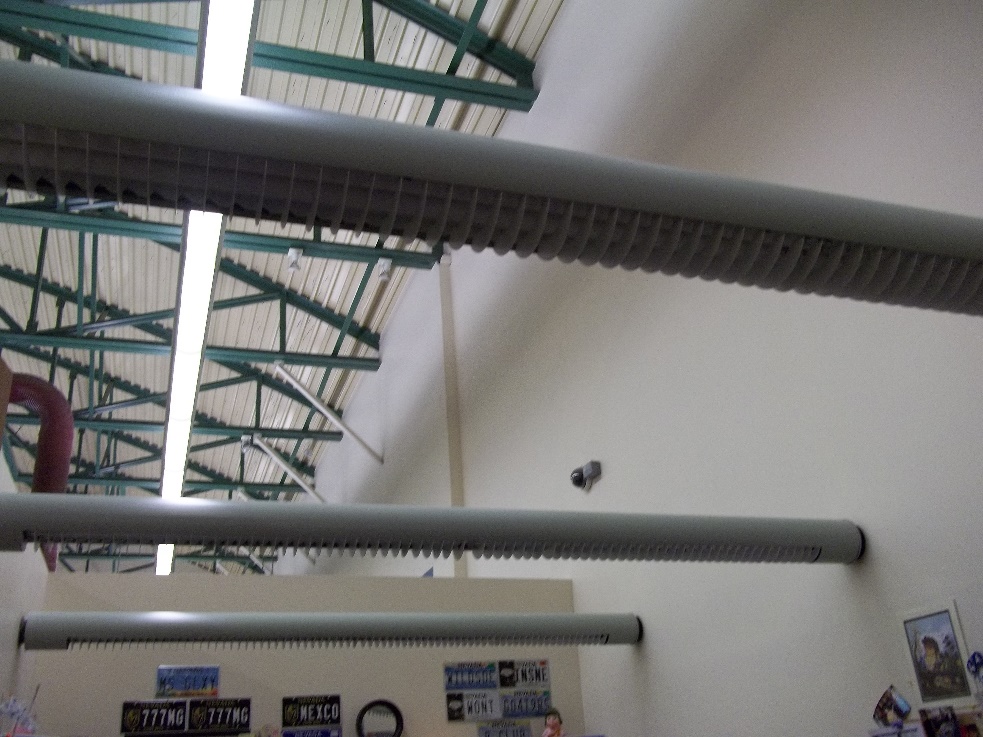 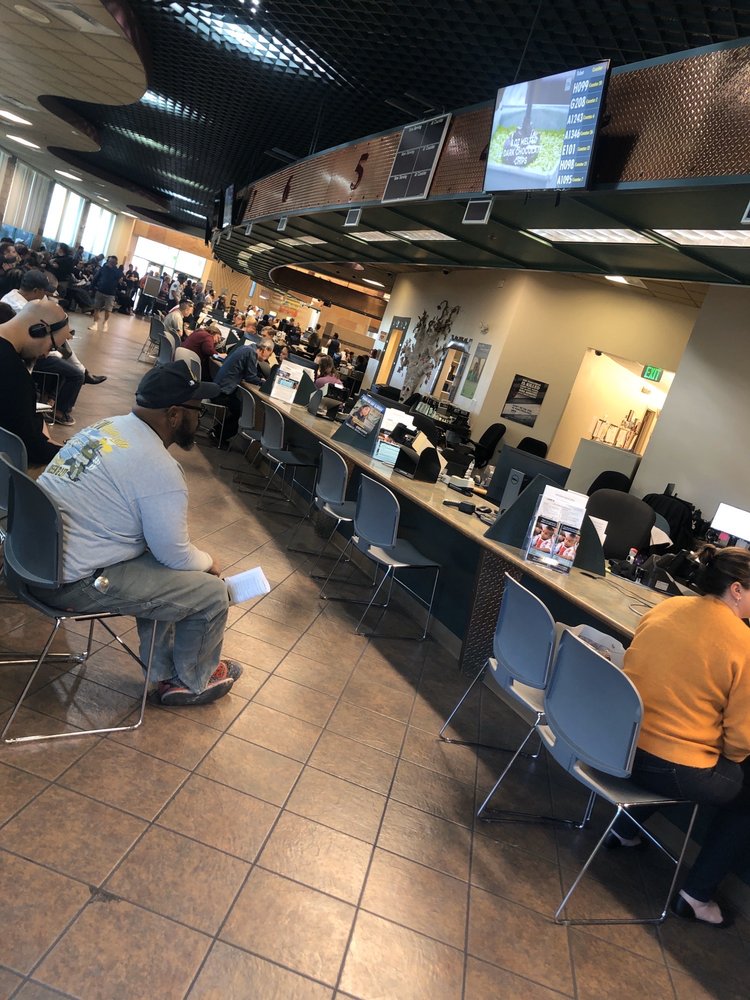 Supervisor’s office with no ceiling
Makeshift counters
Lobby area view
Relevant Data in Numbers …
Population of Clark County
It’s Time…
To meet the growing demand of the Clark County population.
To reduce customer and employee frustration.
For a new Southern Nevada DMV Services Center.
Southern Nevada Services Center
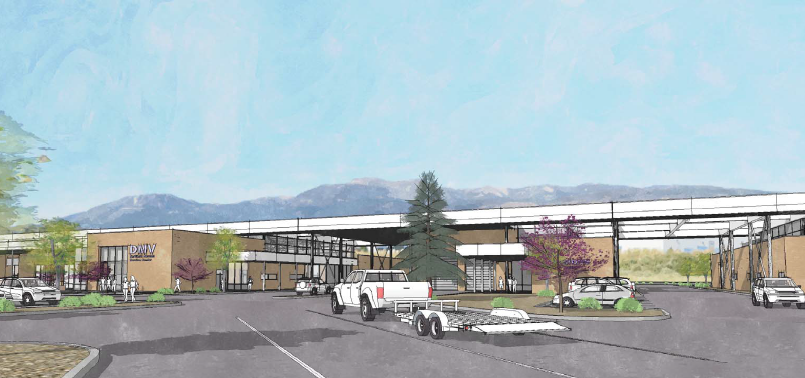 Combined DMV, Emissions, and Commercial Driver’s License Facility
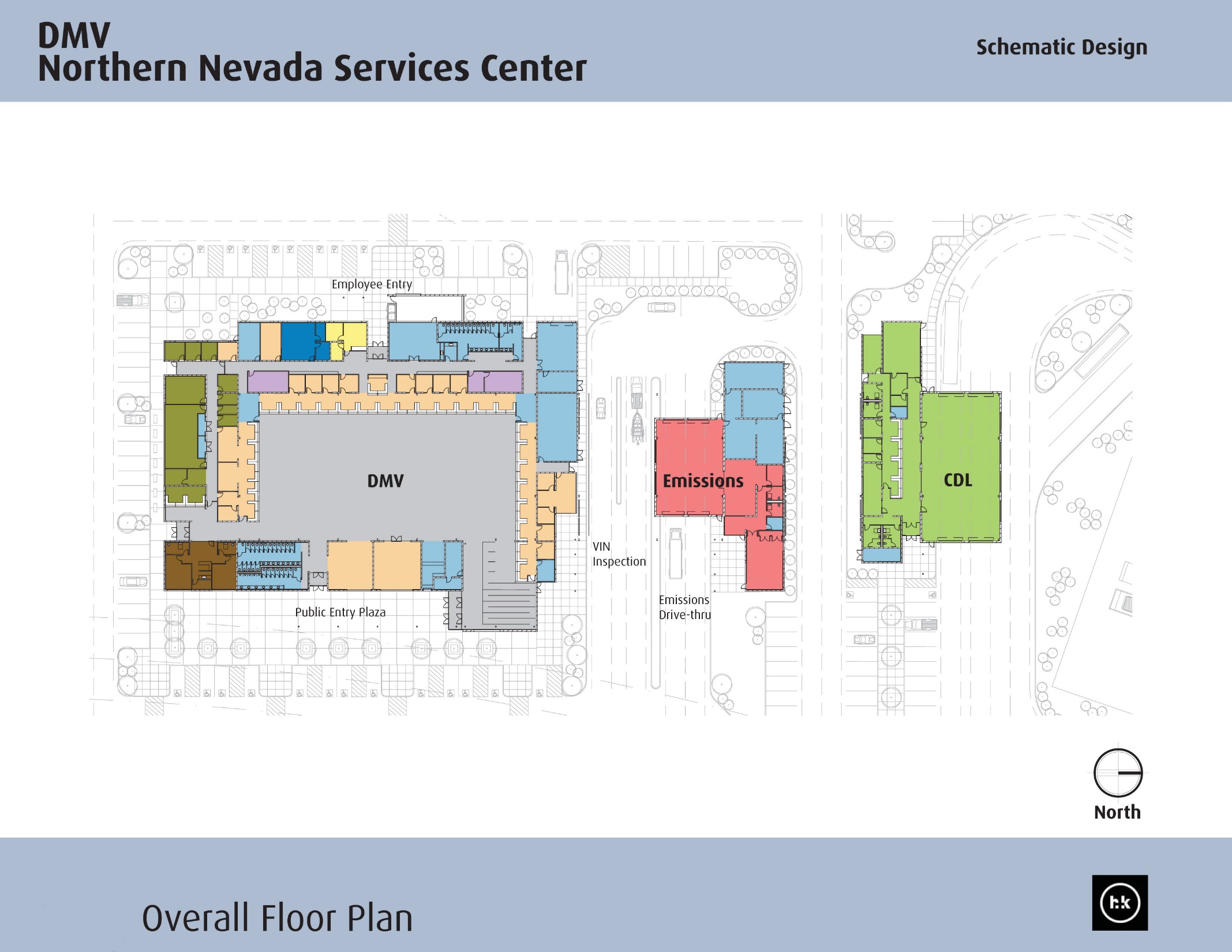 A one-stop service center: 
Reducing confusion and frustration while 
improving customer experience.
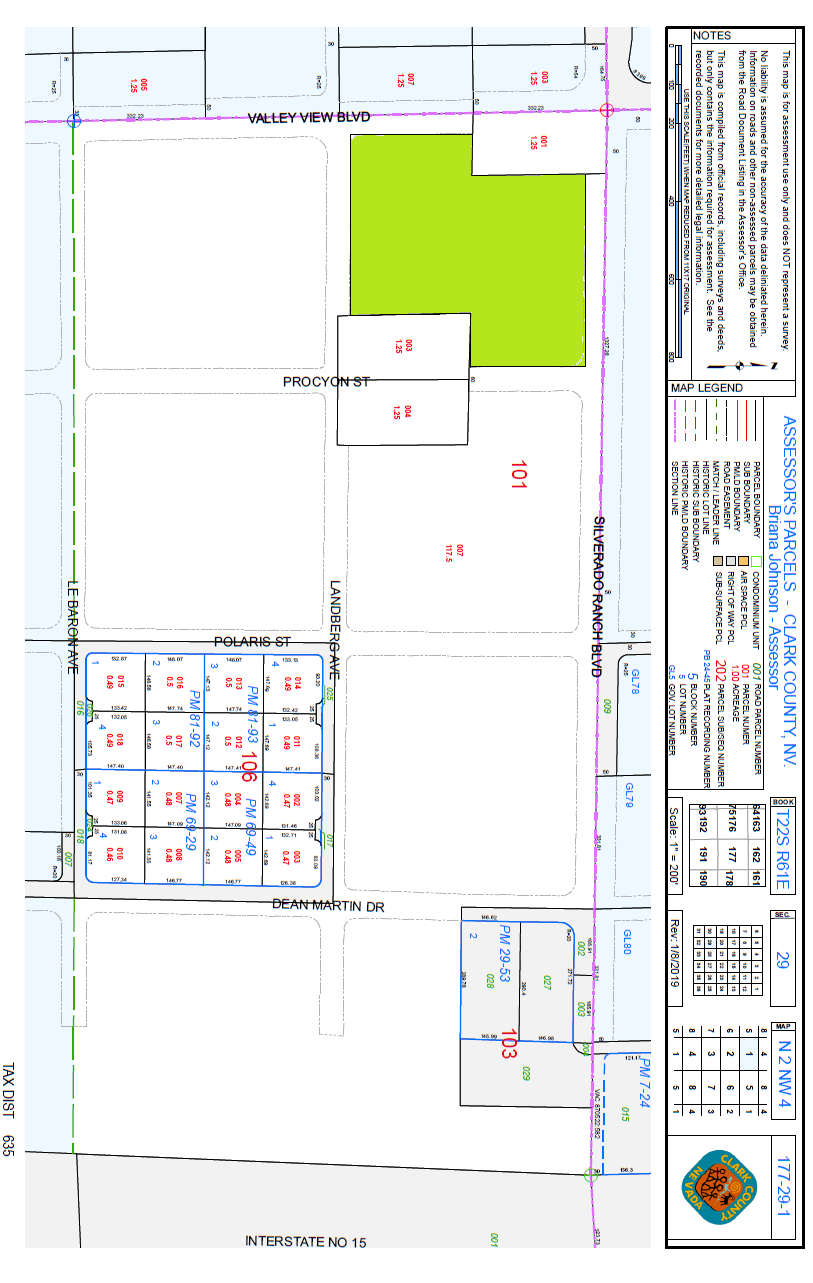 Location & Background
20-acre property leased through State Lands Office from federal BLM.
Advanced planning & schematic design already completed by Tate Snyder Kimsey. Construction design yet to be done.
Plan was approved as part of CIP 11-E04
NOT a General Fund Project.
Location is not in a residential zone and is easily accessible via I-15
Parking & Access
If approved, and the South Reno plan is used, the new Southern Nevada DMV Service Center would offer enough parking to accommodate the needs of the staff and customers, including:
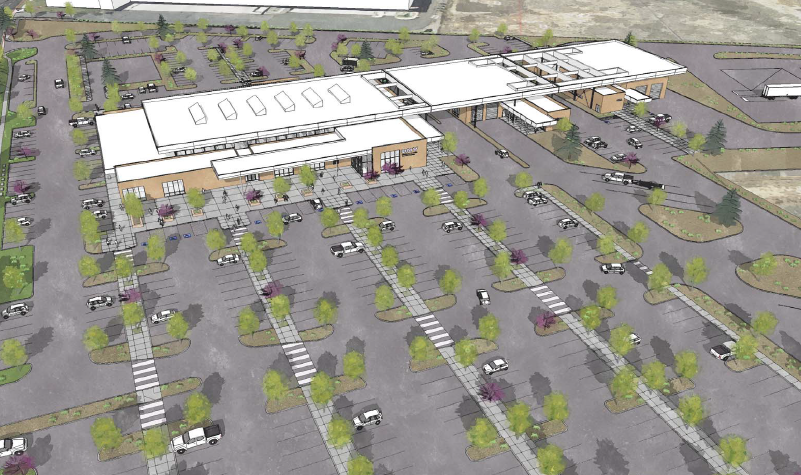 350 parking spaces for customers
143 spaces for employees
23 designated disabled parking spaces
Increasing Capacity & Impact
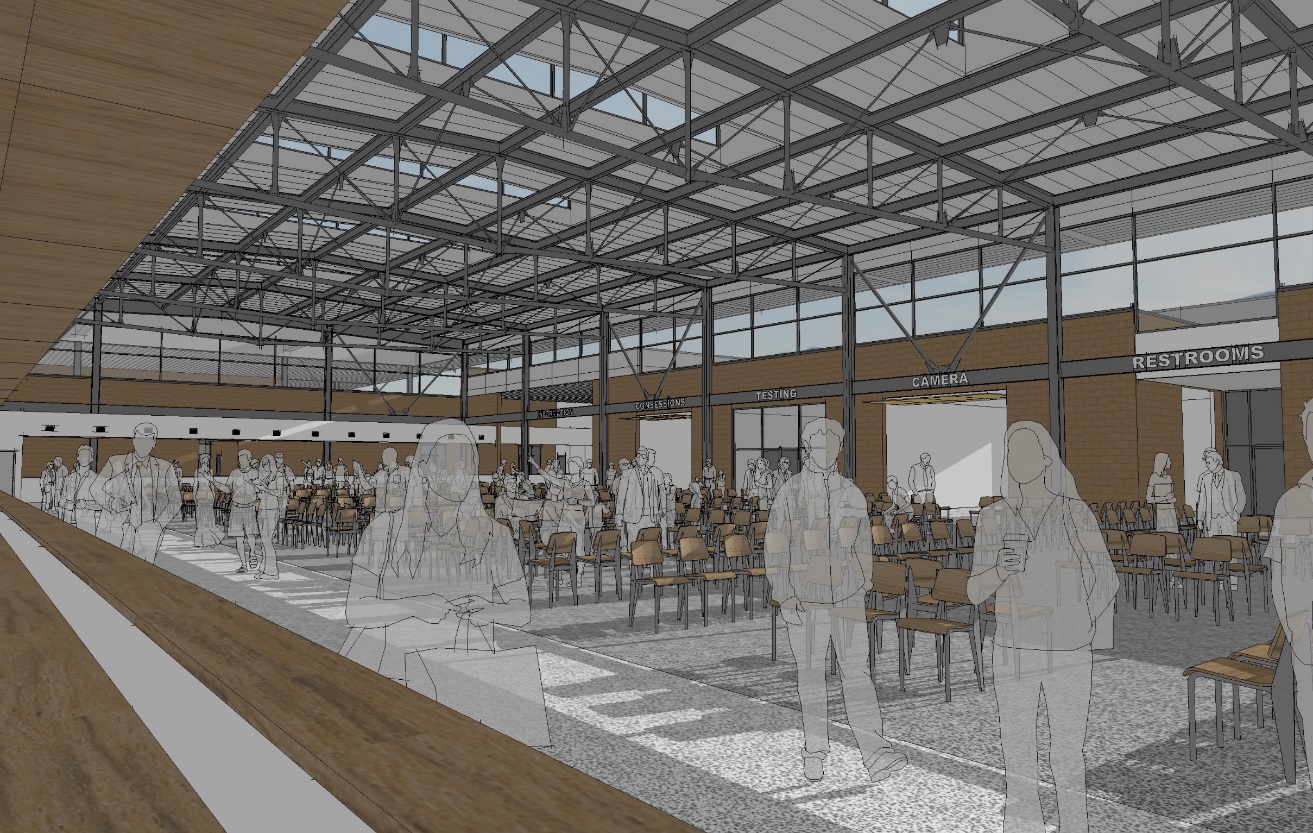 49 Service Windows available to serve customers, decreasing wait time
Provide secure breakroom and work conditions for employees
Increase restroom facilities to accommodate customers & staff
Improved safety and ADA features
Allows for population growth
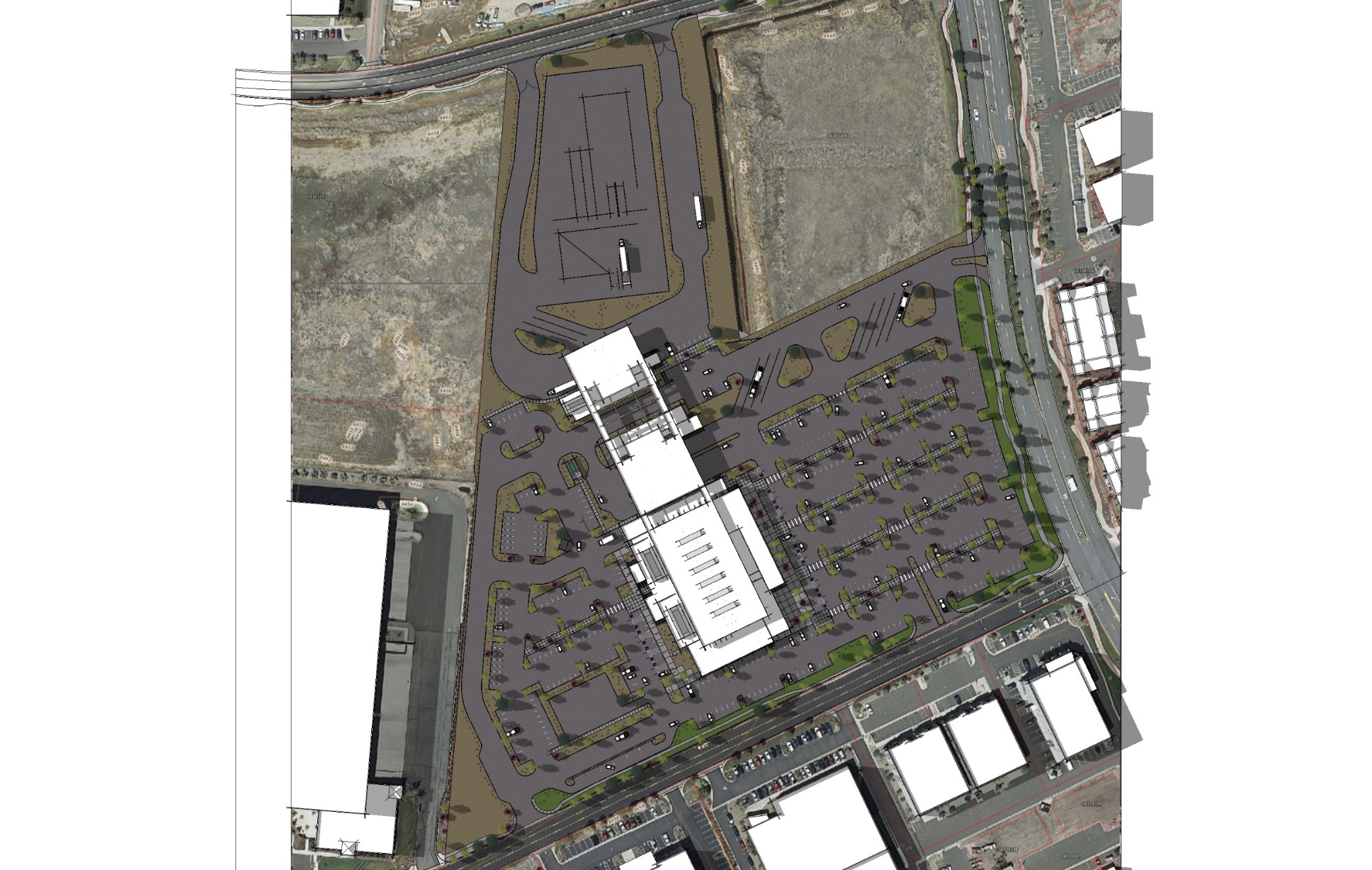 Thank You For Your Attention.
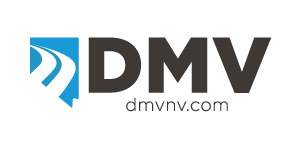